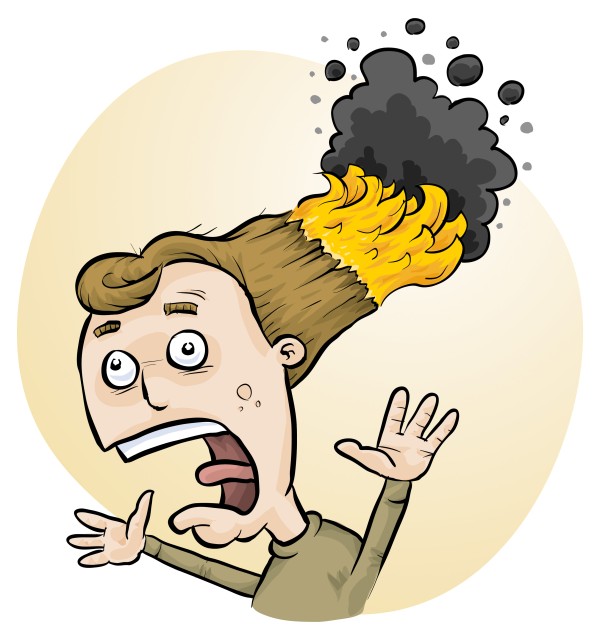 Science Lab Dangers and Risk Assessment
Phillip Crisp and Eva Crisp
Science lab dangers
student injuries
staff injuries
damage to facilities 
reputational loss
administrative and legal costs
compensation, fines
Particular dangers
chemicals and their products  - fire, explosion  - skin & eye damage, allergic reactions
chemical storage, esp. fire, toxic spillage
equipment breakage  - flying glass  - chemical release
biological issues 
      - infection, contamination      - allergy
Core issue for science labs
Do you have a method to 
• identify and assess potential risks and 
• introduce appropriate control measures  to lower the risk to an acceptable level?

Acceptable level of risk is low risk, in the case of science labs
Why do risk assessments?
reduced frequency of injuries

reduced costs for paperwork, litigation and payouts

compliance with the law: OHS Act + OHS Code + WHMIS 2015

better legal position, in the event of litigation
What is RiskAssess?www.riskassess.ca
• web-based risk assessment tool 

• customized to the school situation

• customized to Canada

• quick and easy to use!
RiskAssess provides:
• electronic templates (CA/ISO)
  • database information on risks     (chemical, equipment, biological)

  	 • GHS labelling (WHMIS 2015)

 	  • chemical disposal advice

 	 • prac ordering and scheduling

 	 • extensive learning resources
Does RiskAssess work?

World-wide:
2,700 schools
6.5 million risk assessments 
16 years
2700 schoolsAU: 2400 (84%)NZ: 300 (54%)CA: 60 (1%)
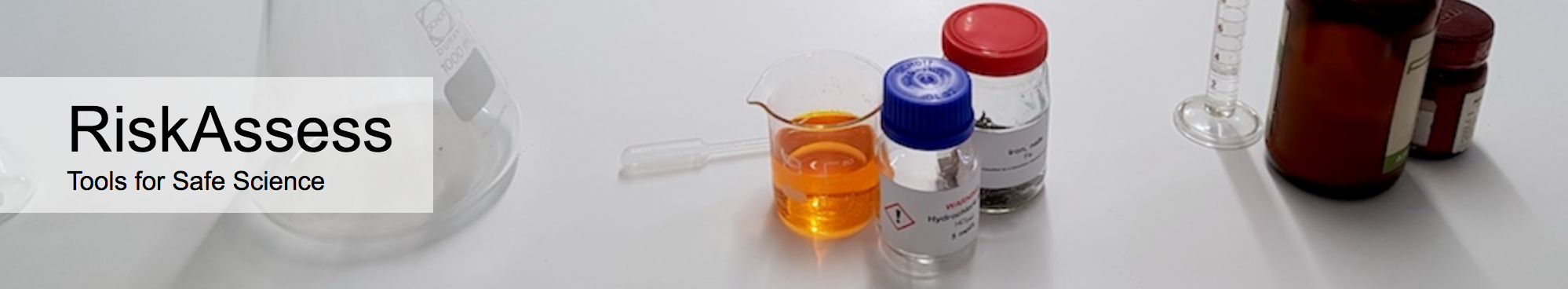 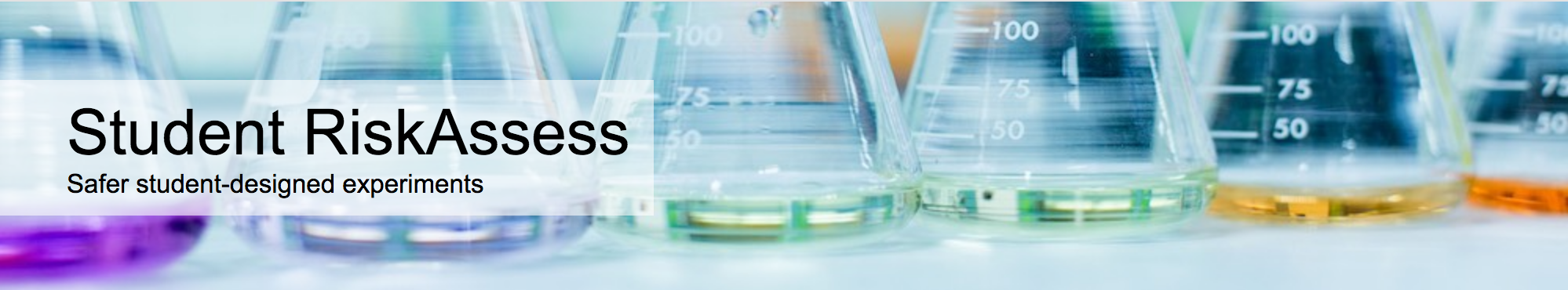 590 schools
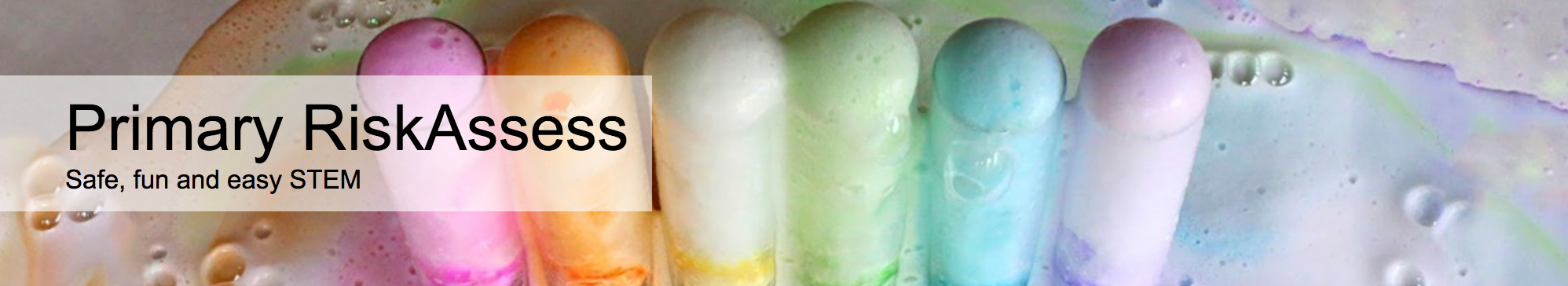 200 schools
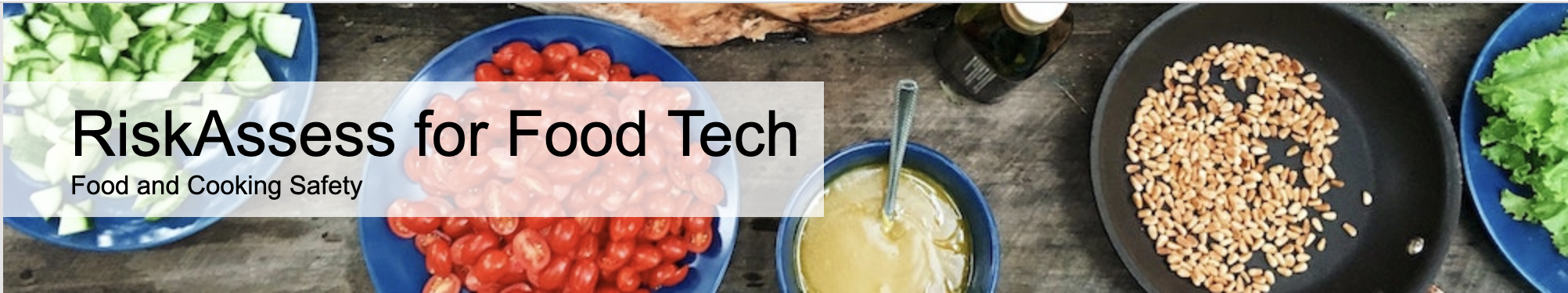 80 schools
Does RiskAssess work in Canada?

60 schools
43,000 risk assessments 
(including CBE schools for 12 years)





6 schools Calgary/Red Deer/Edmonton
Logic of RiskAssess
• safety information customized for school labs:3500 chemicals and solutions2000 equipment items1500 biological items
• initial assessment of inherent risk- if low, go to end- if medium or more, record control measures- if high or extreme, third reviewer required
• labelling for WHMIS 2015 (for whole school)
• chemical disposal advice (for whole school)
• learning resources
• inexpensive ($350 per school campus per year)
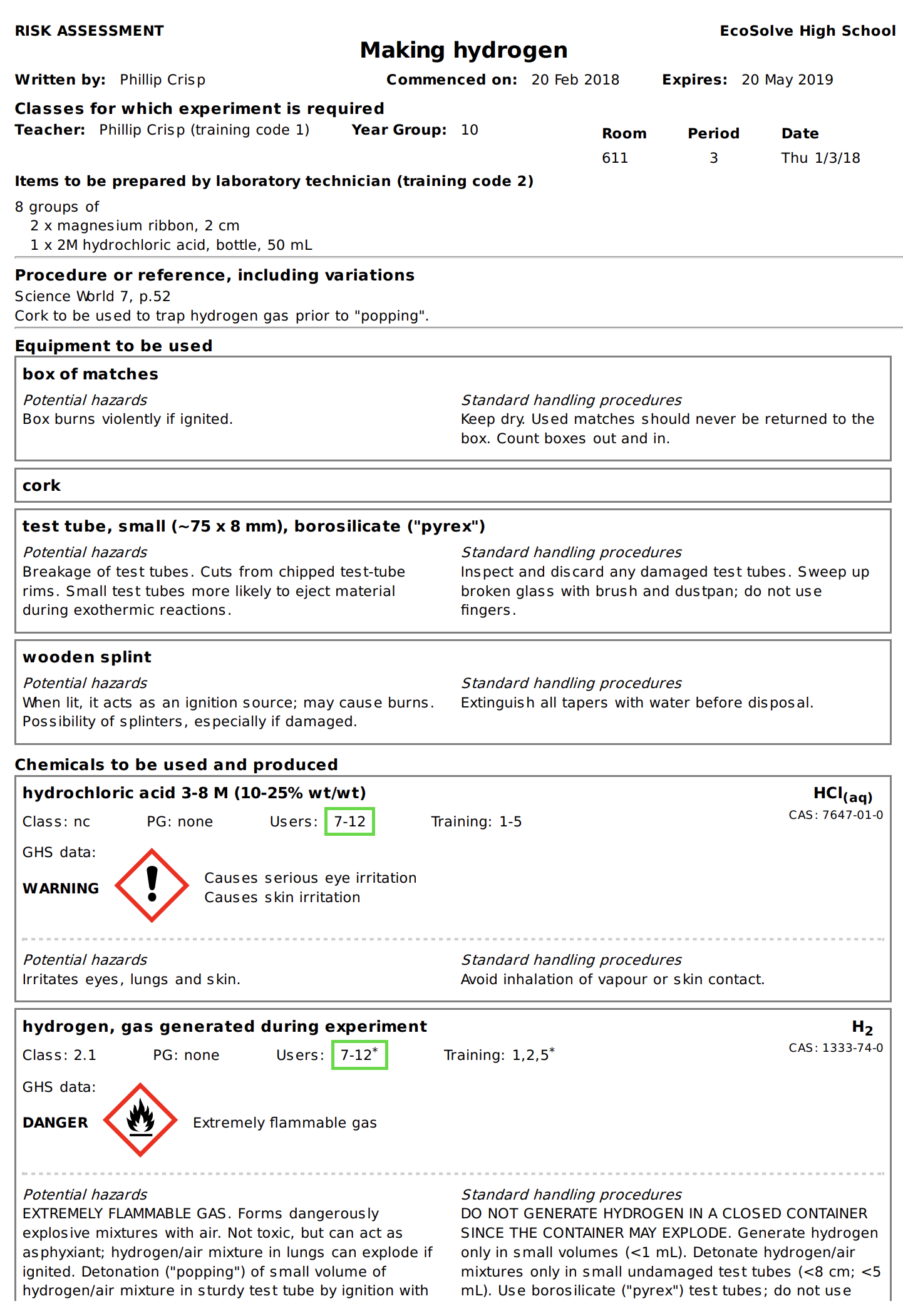 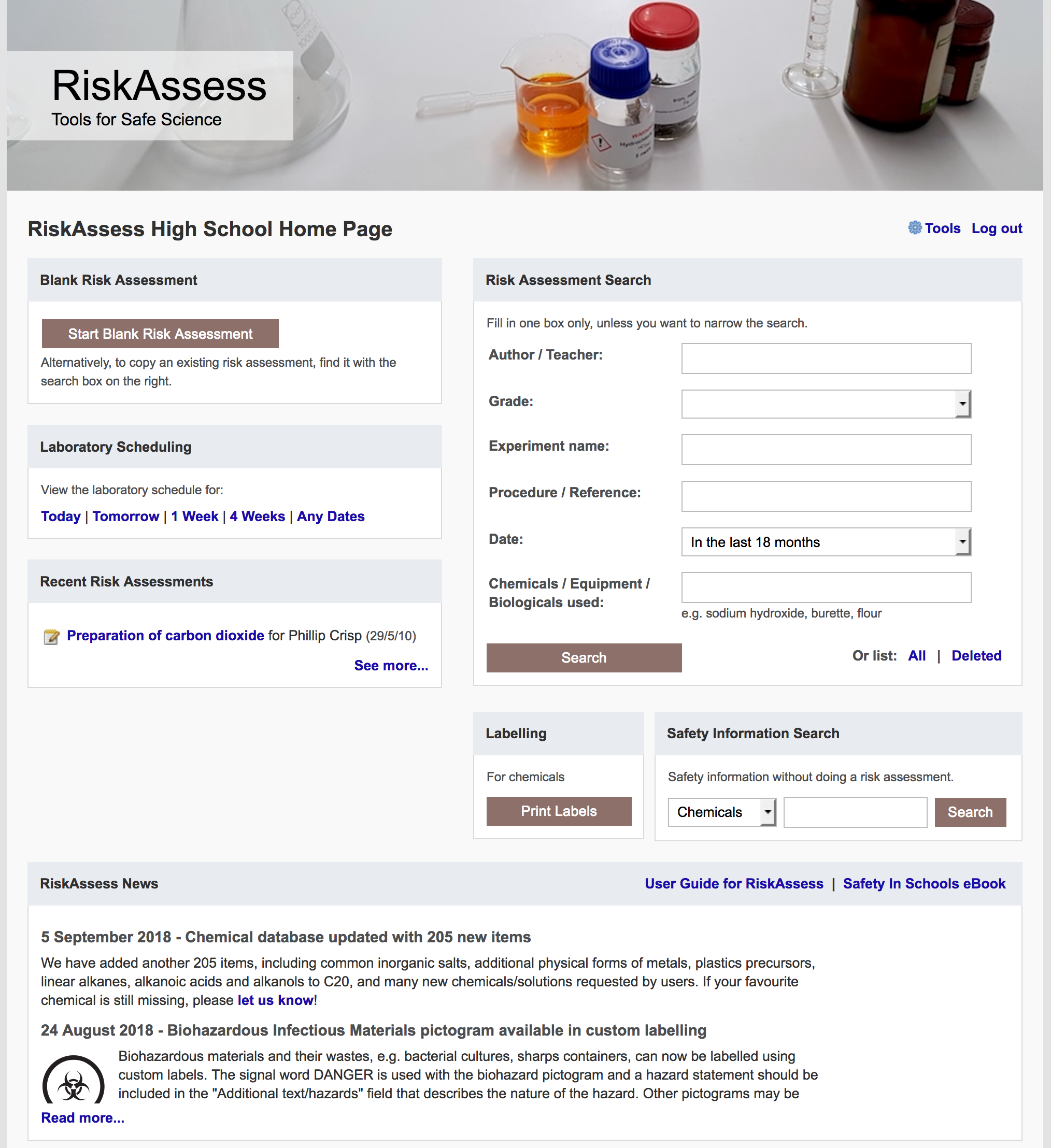 Details
access from school/home, fast and easy
nothing to install on computer, tablet or phone(instant update)
unlimited number of simultaneous users and risk assessments 
minimal data entry
complements SDSs
continuing input from science staff
multiple backups of data & backup server
support and advice
Advantages of RiskAssess
proper consideration of risks and control measures 
standardization in school and between schools
storage of records for legal purposes
WHMIS labelling (for whole school)
waste disposal advice (for whole school)
communication between teachers and science technicians
discourages spur-of-the-moment experiments
useful for new/inexperienced staff
Workplace labels

Required “when a hazardous product is decanted
(e.g. transferred or poured) into another container”
and it is not “going to be used immediately”

In general, a workplace label will require the following information: 
• Product name (matching the SDS product name)
• Safe handling precautions, may include pictograms or 
  other supplier label information
• A reference to the SDS (if available)

Workplace label requirements fall under your Provincial or Territorial jurisdiction . . . 

Canadian Centre for Occupational Health and Safety “WHMIS 2015 - Labels” https://www.ccohs.ca/oshanswers/chemicals/whmis_ghs/labels.html
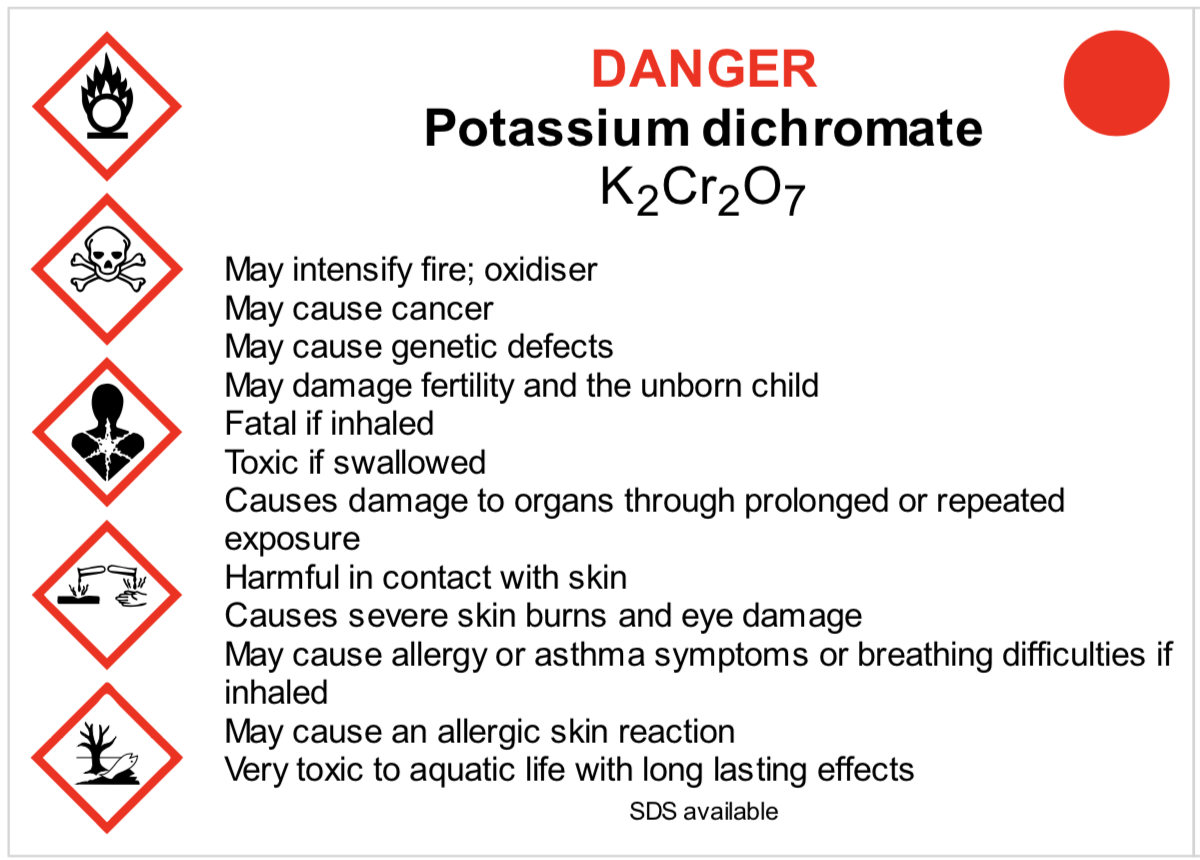 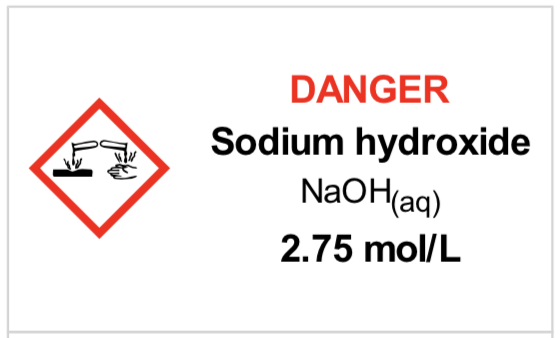 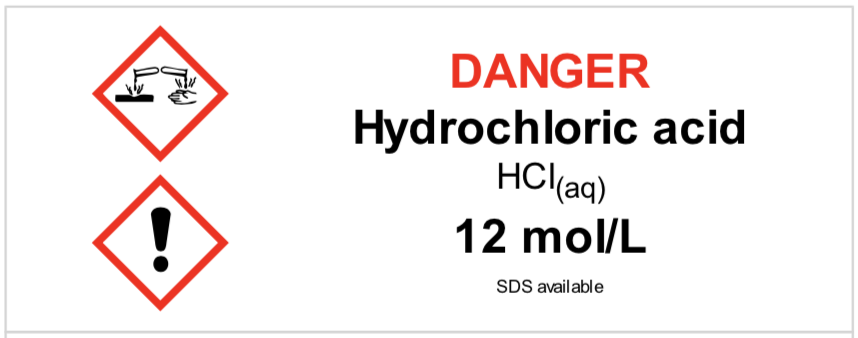 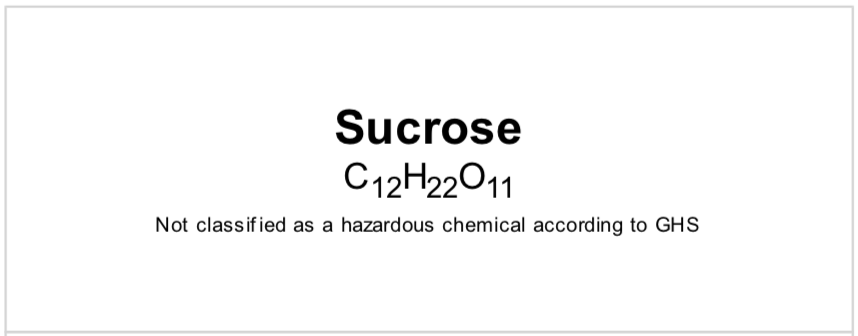 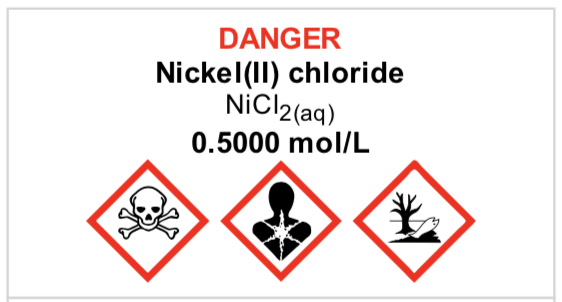 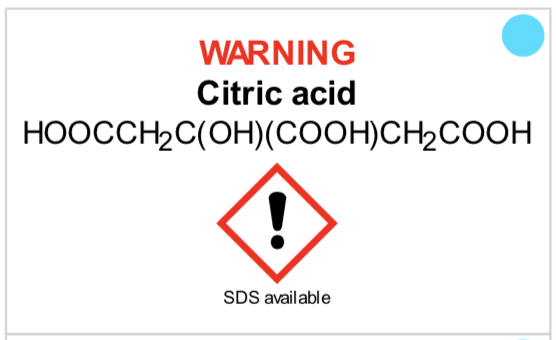 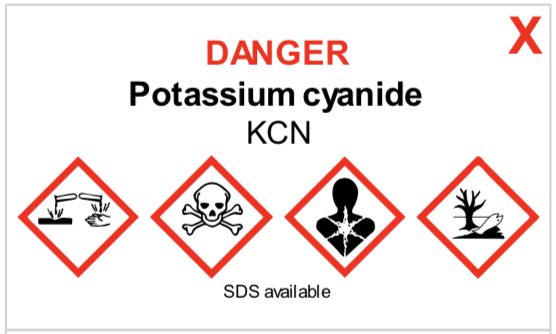 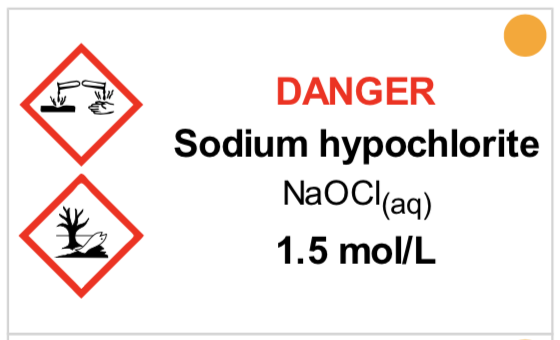 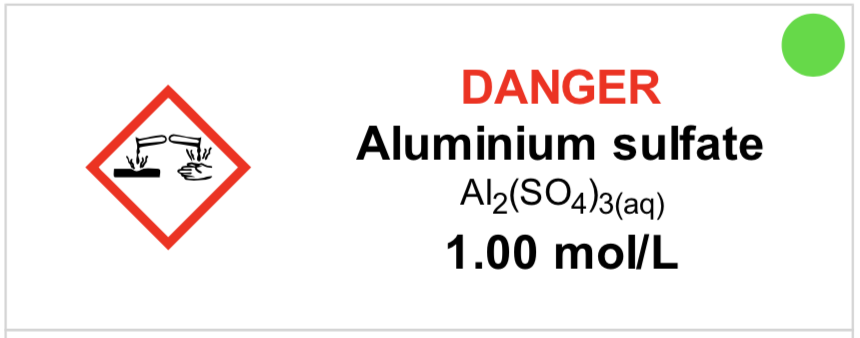 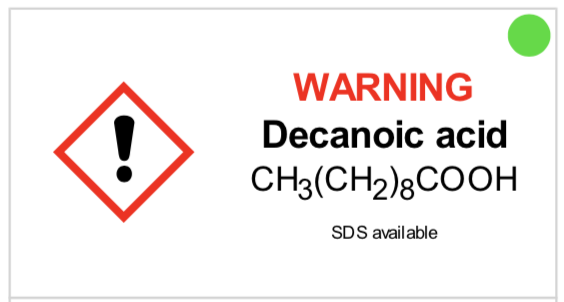 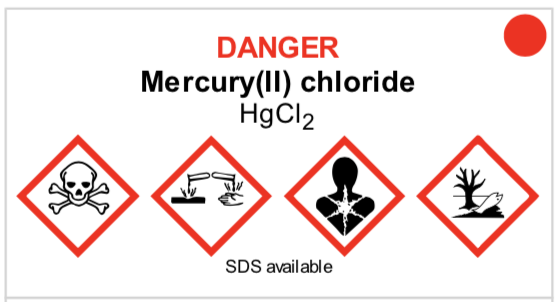 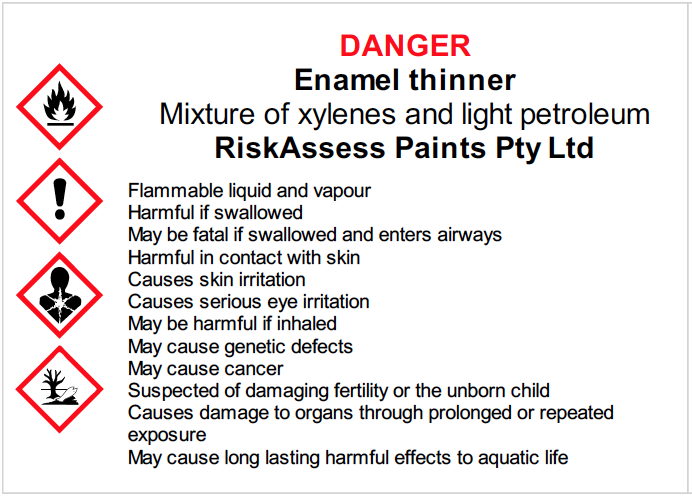 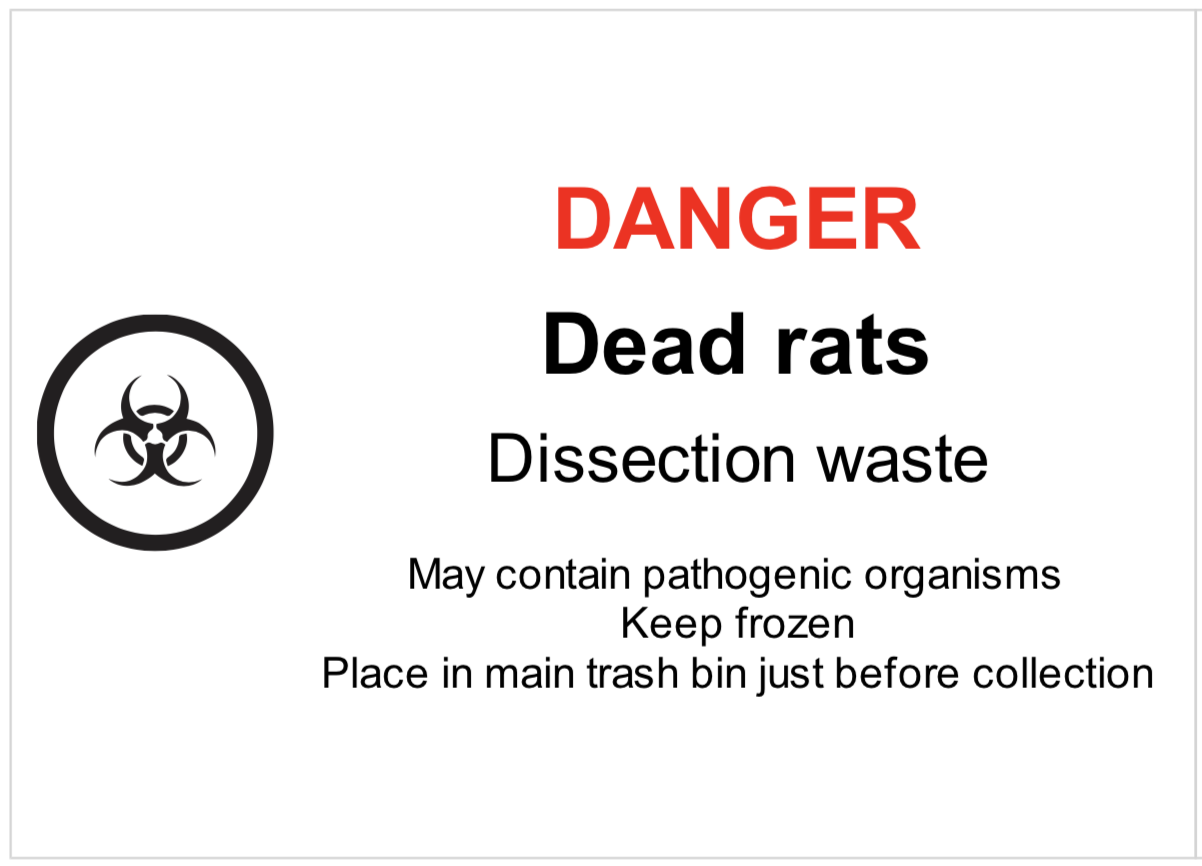 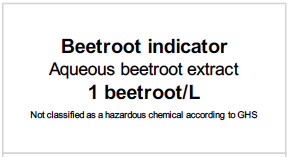 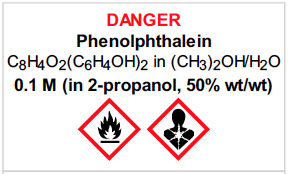 Disposal of chemical wastes
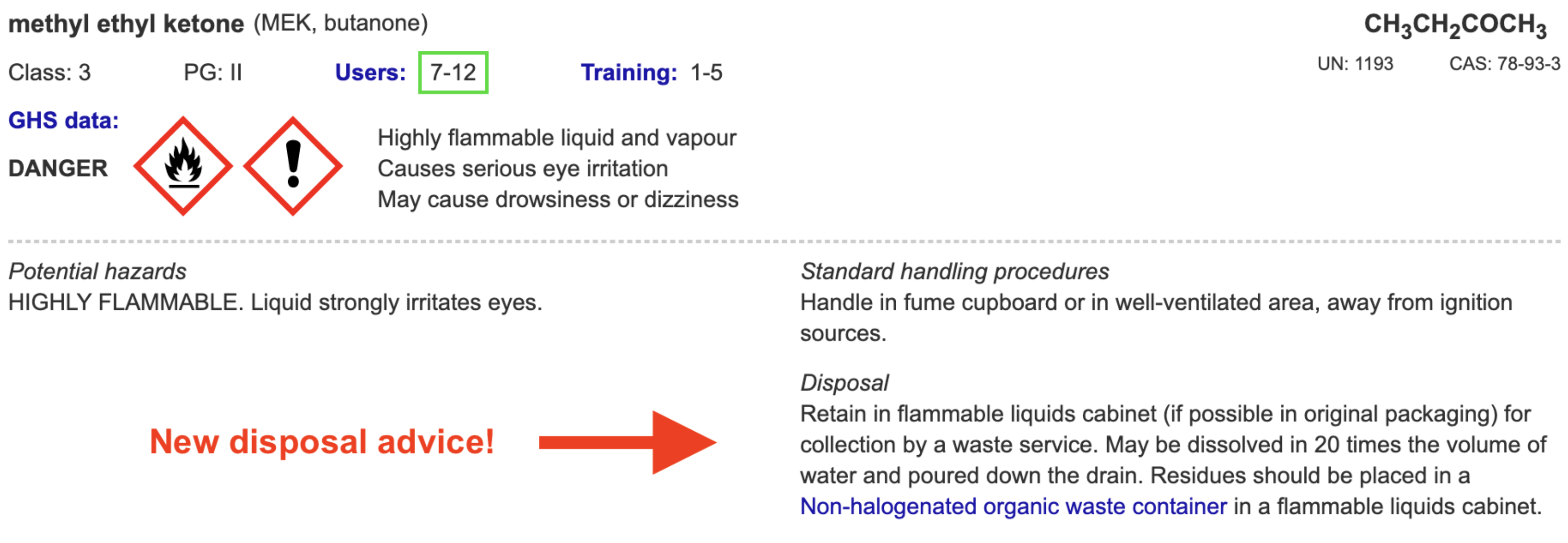 environmentally responsible chemical disposalhttps://www.riskassess.ca/docs/DisposalOfChemicalWastes.pdf
waste containers
waste container labels
Safety journey
On the way
Start
Best practice
Unwanted
chemical
(equipment)
disposal

SDSs

WHMIS
labelling
General
safety
info

Risk assessment
• experiment
Risk assessment
• experiment
  + class + lab

Risk assessment
review + storage

Environmental
waste collection
+ recycling
Future developments
• continually adding new features https://www.riskassess.ca/info/news e.g. chemical waste labels
• planned for 2025:- chemical register/inventory- SDS management systeminitially Science, then extending to whole school
Conclusion
safer science laboratories
legally compliant system for risk assessment
easy-to-use GHS/WHMIS labelling
environmentally responsible waste disposal
extensive safety databases, continually updated
learning resources, staff and students
legal records, institutional memory
DEMO